Title
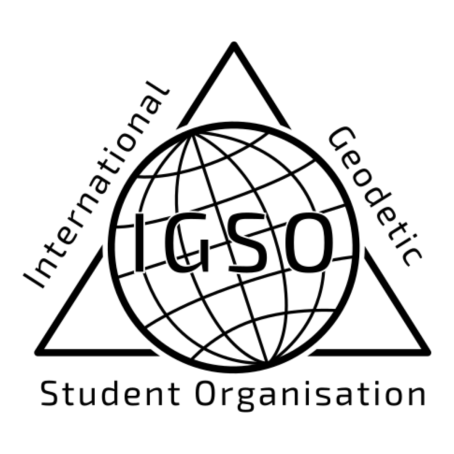 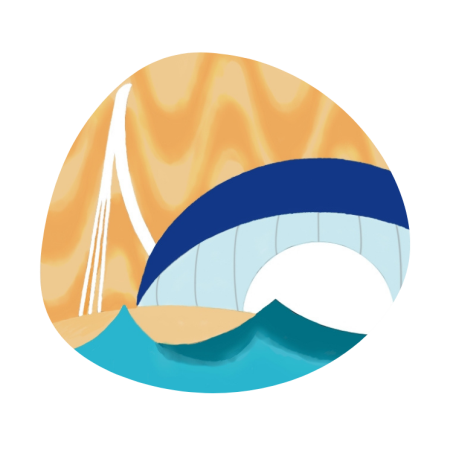 Name, First Name
University